«Глобальные компетенции и креативное и мышление как компоненты функциональной грамотности»
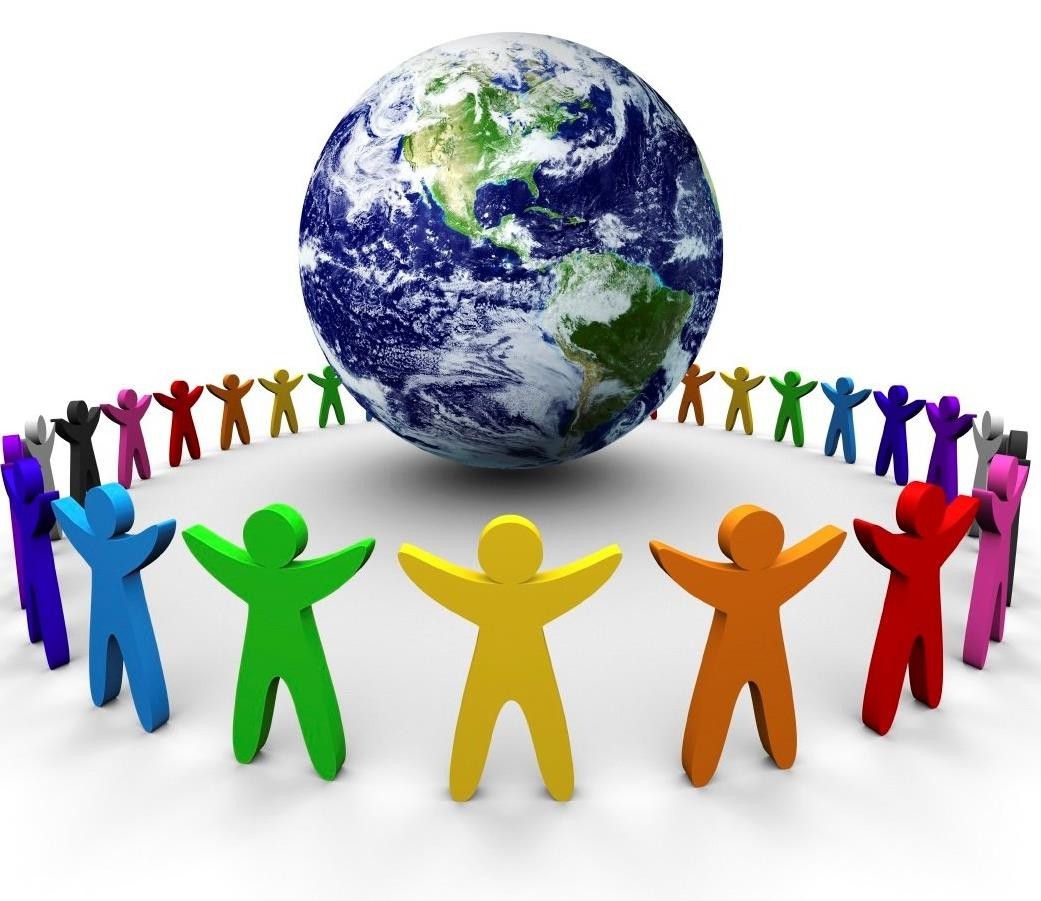 Педагог-психолог
МБОУ «СШ № 16 им. 
С.Иванова»
Кислая Т.А.
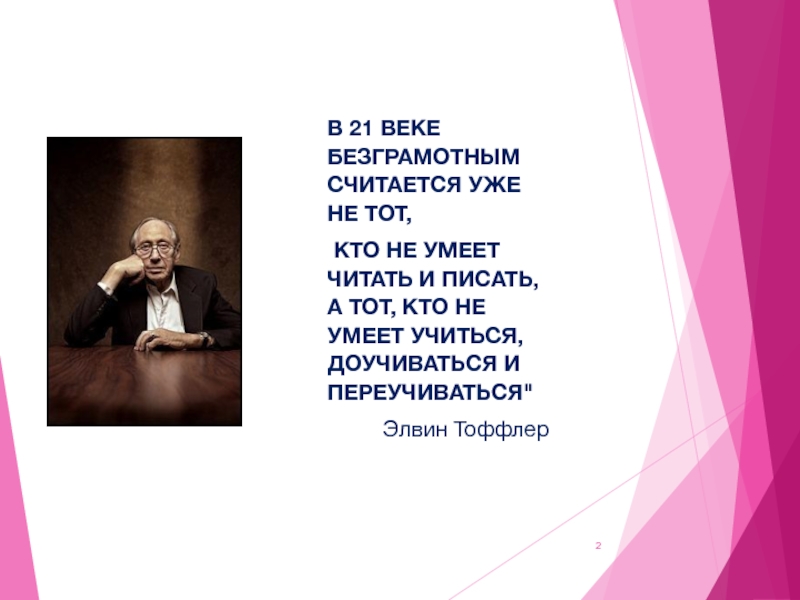 Глобальные компетенции - это
не конкретные навыки, а сочетание знаний, умений, взглядов и ценностей, применяемых при личном или виртуальном взаимодействии с людьми, которые принадлежат к иной культурной среде, и при участии в решении глобальных проблем, не имеющих национальных границ и оказывающих влияние на жизнь нынешнего и будущих поколений.
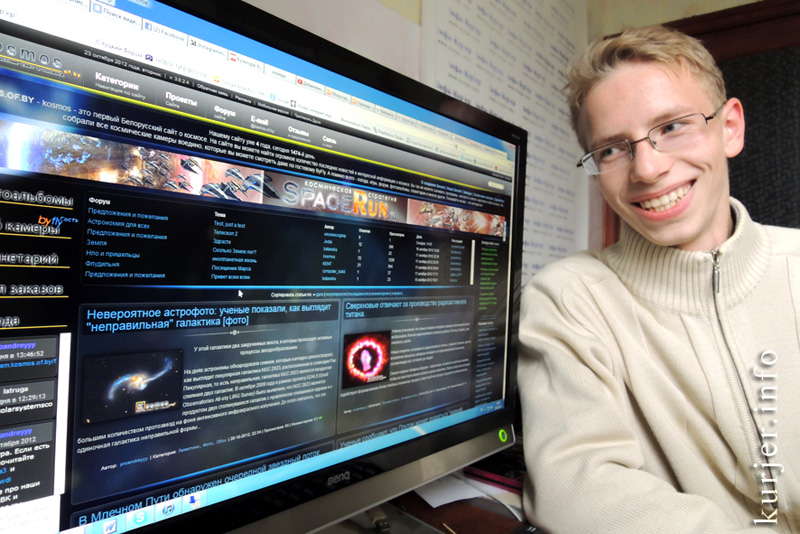 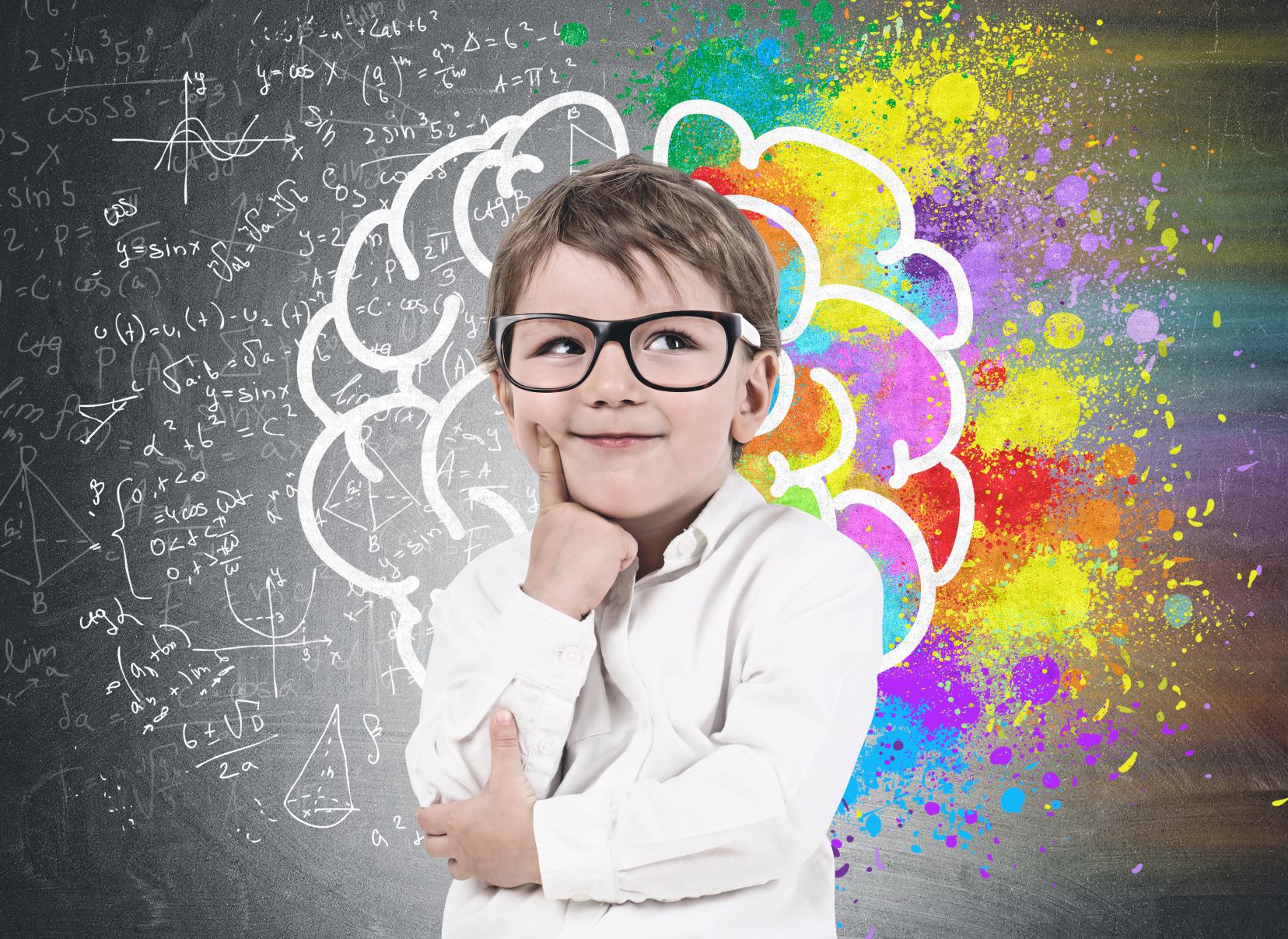 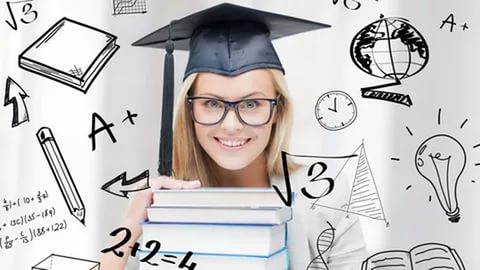 Креативное мышление- это
На креативность в образовании можно посмотреть с двух сторон.
Применительно к учителям — это способность не просто передать знания, но и создать увлекательный опыт.
Ученики же проявляют её, решая задачи неординарным образом.
Для развития креативности у детей следует решить следующие задачи:
ГЛОБАЛЬНЫЕ КОМПЕТЕНЦИИ. ПРИМЕРЫ ЗАДАНИЙ
Знаешь ли ты что-нибудь об этих странах? Расскажи!
_______________________________________________________________________________________________________________________________________________________________________________________________________________
Какую из этих стран тебе приходилось видеть? Какую хотел бы посетить? Почему?
____________________________________________________________________________________________________________________________________________________________________________________________________________________________________________________________________________________________________________________________
Рассмотри иллюстрации. Как ты думаешь, в какие страны приземлятся самолёты? Прочитай описание и запиши название страны рядом с рисунком?
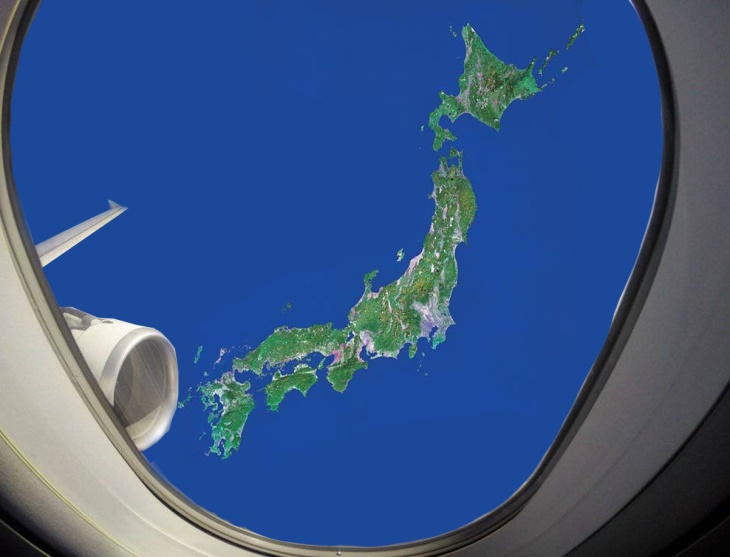 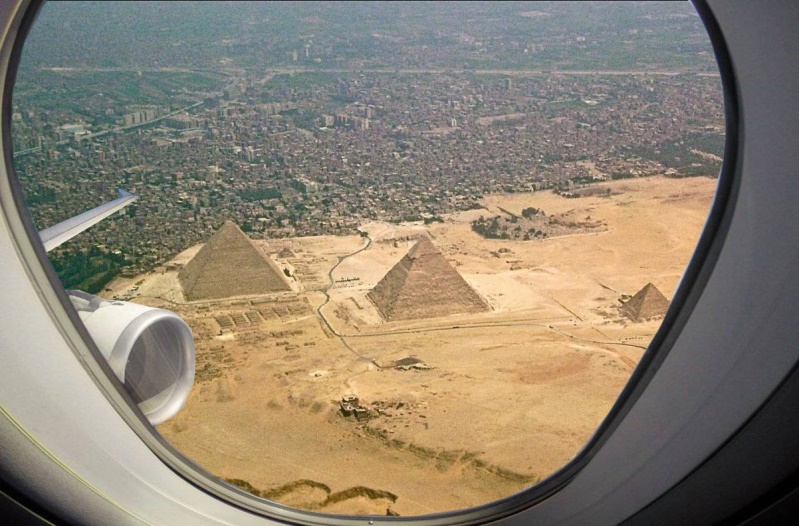 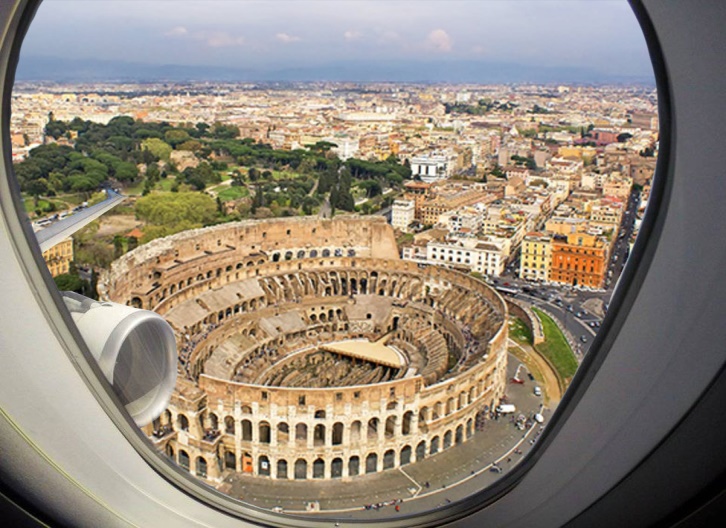 МЕТОДЫ И ПРИЕМЫ ДЛЯ РАЗВИТИЯ КРЕАТИВНОГО МЫШЛЕНИЯ
МЕТОД «МОЗГОВОЙ ШТУРМ». 
Автор – Алекс Осборн.
ТЕХНИКА «ДРУДЛЫ». 
Автор – Роджер Прайс
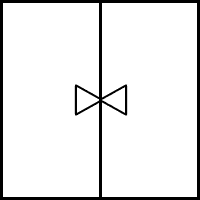 МЕТОД «ШЕСТЬ ШЛЯП». 
Автор – Эдвард де Боно.
МЕТОД «СИНЕКТИКА».
Автор – Уильям Гордон
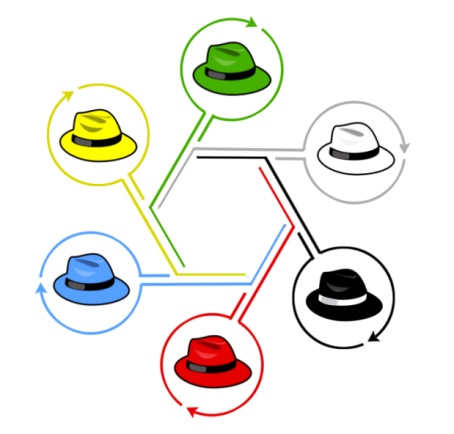 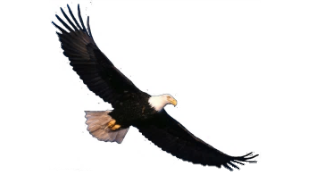 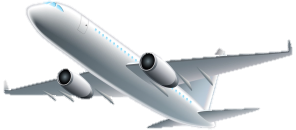 В каждом человеке спит гений. И с каждым днём - всё крепче и крепче